電動感應門閘系統
指導老師：林宸生  教授    姓名：賴群皇
實驗儀器
機械臂
機械臂控制箱
A1 TYPE可程式控制器
PC-PLC (PLC FX3U 16MR)
雷射位移計
個人電腦(含Borland C++ Builder 軟體)
設備實體圖
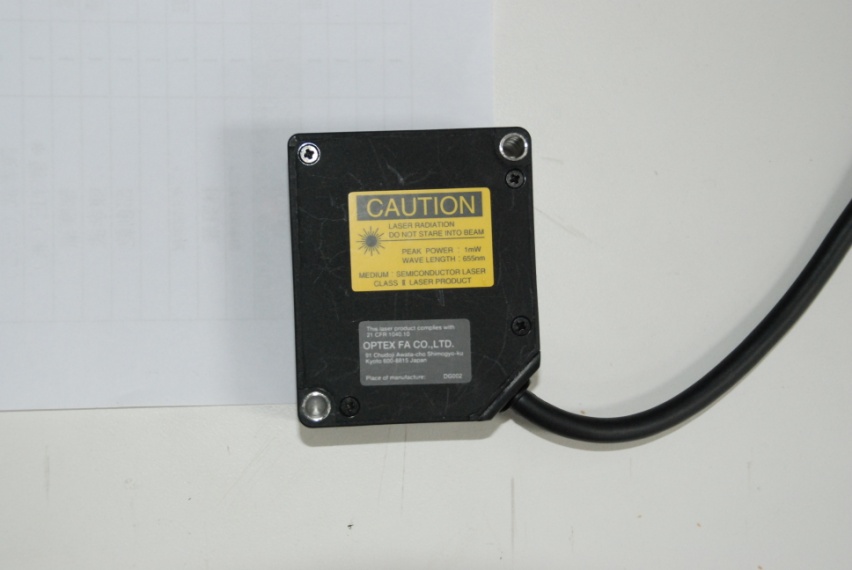 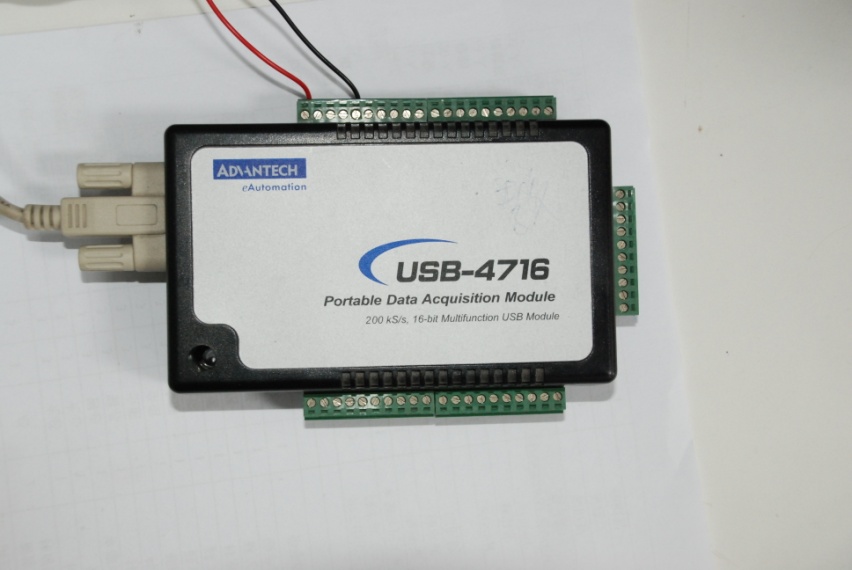 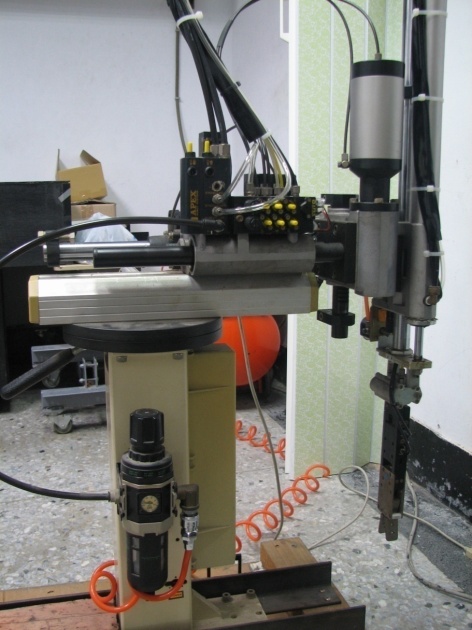 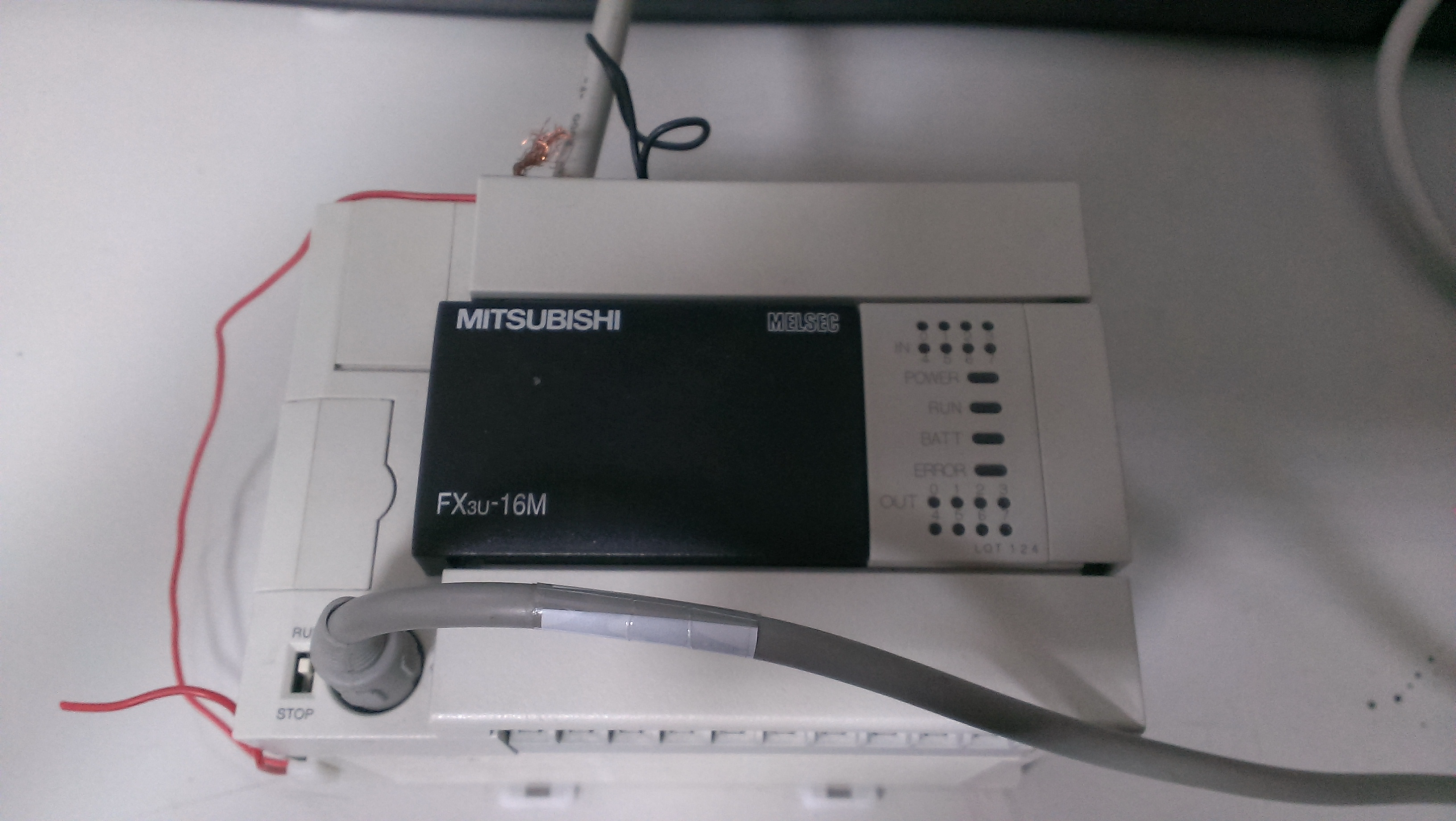 設備實體圖
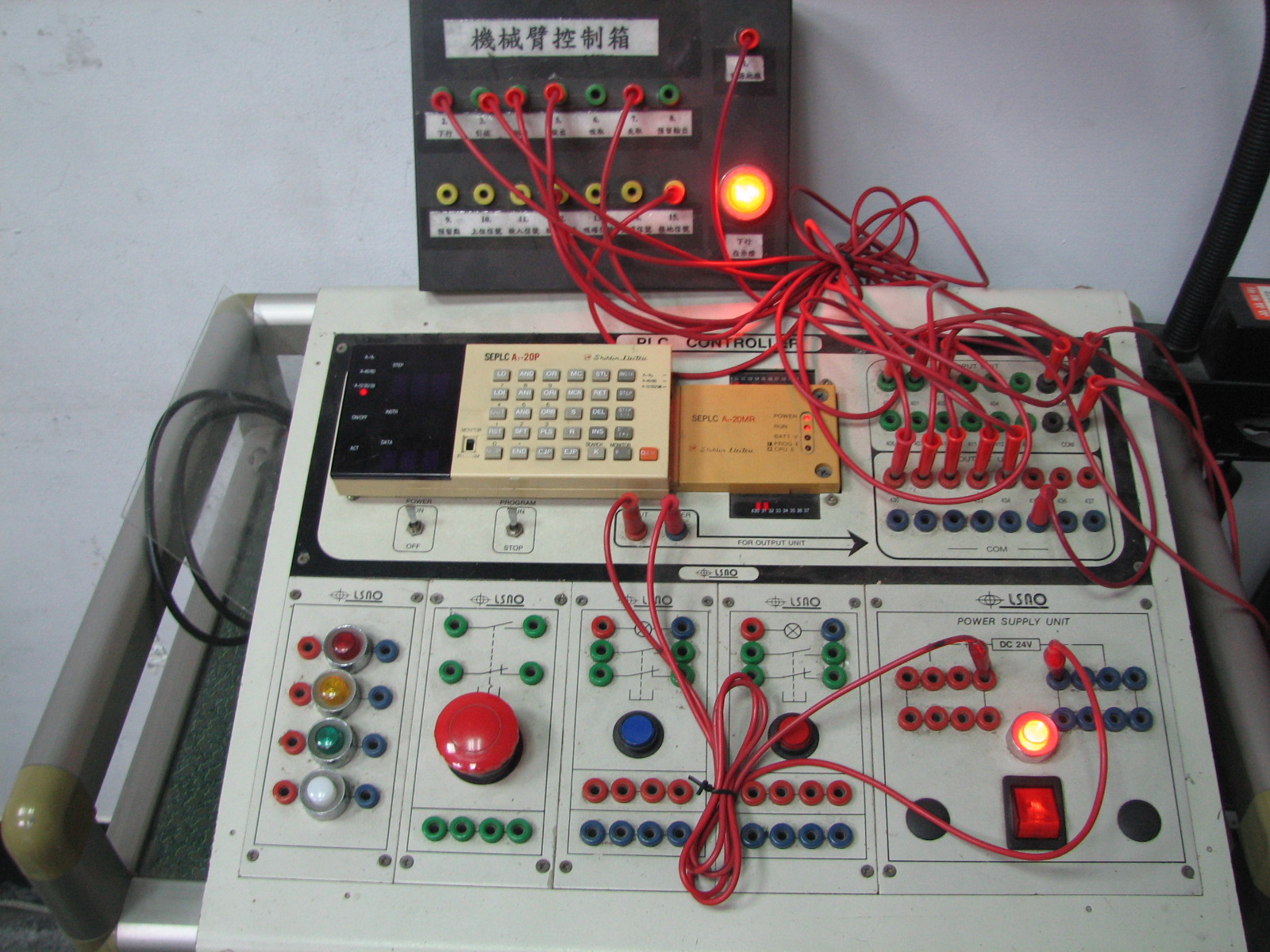 控制箱
書寫器
Input / Output
直流電源
程式介面
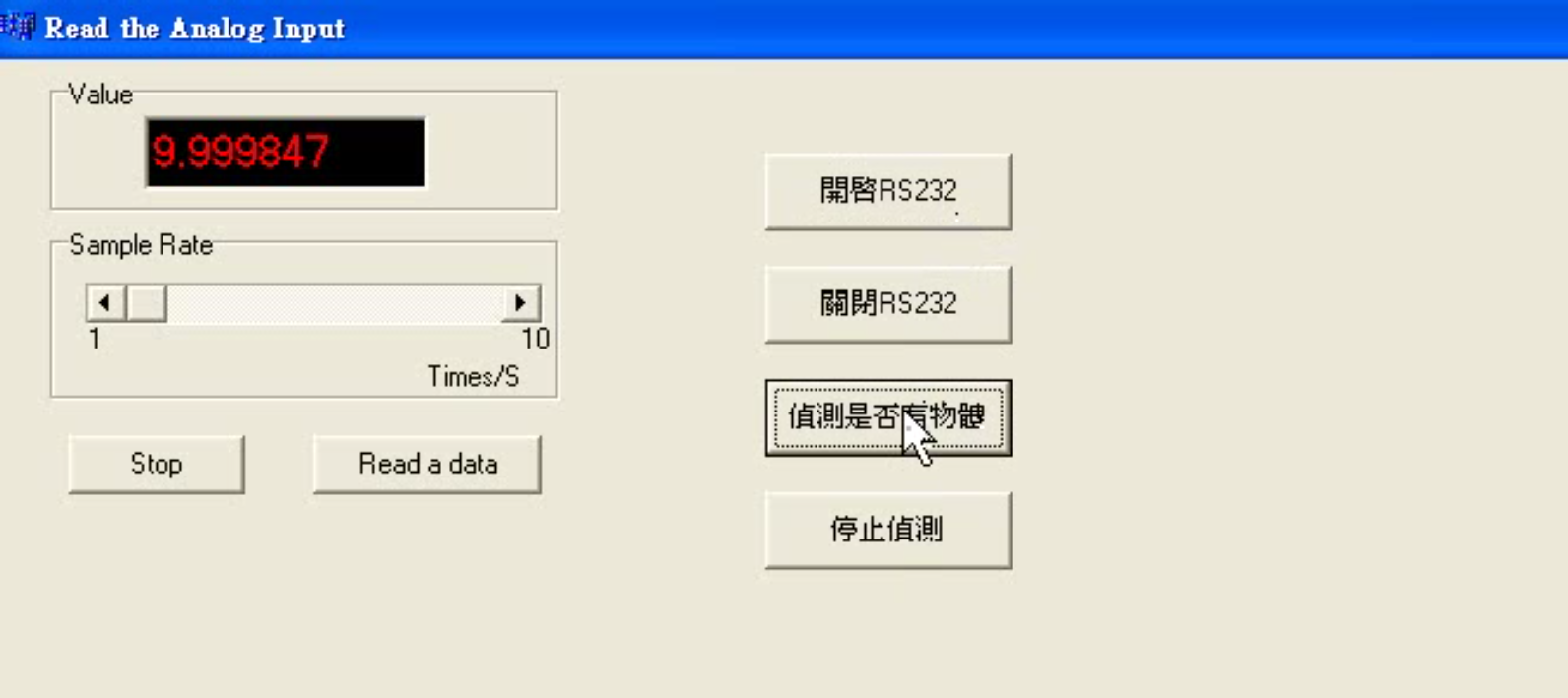 操作影片